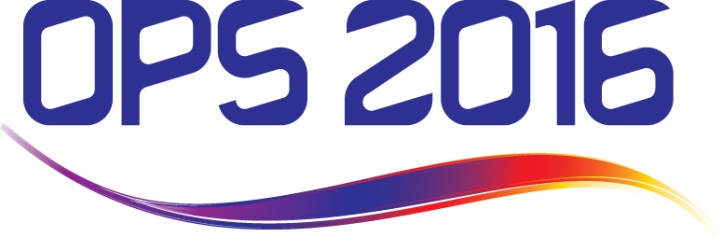 Perusopetuksen opetussuunnitelman perusteiden linjauksia
Erja Vitikka
25.11.2014
1
Ops-uudistuksen keskeisiä lähtökohtia
2
Perusopetuksen tavoitteet ja laaja-alainen osaaminen- tiedot- taidot- arvot- asenteet- tahto
Ihmisenä ja kansalaisena
kasvaminen
IRMELI HALINEN
Oppimisympäristöt
Oppimisympäristöillä tarkoitetaan tiloja ja paikkoja sekä yhteisöjä ja toimintakäytäntöjä, joissa opiskelu ja oppiminen tapahtuvat. 
Oppimisympäristöön kuuluvat myös välineet ja materiaalit, joita opiskelussa käytetään.
Koulun sisä- ja ulkotilojen lisäksi eri oppiaineiden opetuksessa hyödynnetään luontoa ja rakennettua ympäristöä
Kirjastot, liikunta-, taide- ja luontokeskukset, museot ja monet muut yhteistyötahot tarjoavat monimuotoisia oppimisympäristöjä.
Oppimisympäristöt
Tieto- ja viestintäteknologia on olennainen osa monipuolisia oppimisympäristöjä.
Uusia tieto- ja viestintäteknologisia ratkaisuja otetaan käyttöön tarkoituksenmukaisella tavalla ja niitä sovelletaan oppimisen edistämiseksi ja tukemiseksi. 
Oppilaiden omia tietoteknisiä laitteita voidaan käyttää oppimisen tukena huoltajien kanssa sovittavilla tavoilla. 
Samalla varmistetaan, että kaikilla oppilailla on mahdollisuus tieto- ja viestintäteknologian käyttöön.
Työtavat
Työtapojen valinnan lähtökohtana ovat opetukselle asetetut tavoitteet sekä oppilaiden tarpeet, edellytykset ja kiinnostuksen kohteet
Työtapojen vaihtelu tukee ja ohjaa koko opetusryhmän ja jokaisen oppilaan oppimista
Opettaja valitsee työtavat vuorovaikutuksessa oppilaiden kanssa ja ohjaa oppilaita erityisesti uusien työtapojen käytössä
Monipuolinen ja tarkoituksenmukainen tieto- ja viestintäteknologian käyttö lisää oppilaiden mahdollisuuksia kehittää työskentelyään ja verkostoitumistaitojaan
Työtapojen valinnassa huomioidaan pelien ja pelillisyyden tarjoamat mahdollisuudet.
Monialaiset oppimiskokonaisuudet
Suunnitellaan paikallisesti
Rakentuvat oppiaineiden yhteistyönä
Edistävät laaja-alaisen osaamisen kehittymistä
Paikallisessa opetussuunnitelmassa tai vuosisuunnitelmassa päätetään monialaisten oppimiskokonaisuuksien tavoitteista, sisällöistä ja arviointikäytänteistä 
Tällöin tulee huolehtia siitä, että kaikkien oppilaiden opintoihin sisältyy vähintään yksi monialainen oppimiskokonaisuus lukuvuodessa.
Vuosiluokkakokonaisuudet
Oppiaineen rakenne